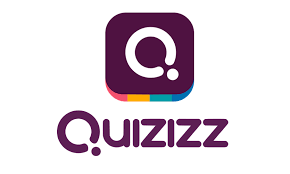 （クイジーズ）
の使い方について
例）
6ケタの数字
Join a game
①一度タップしてから前のスクリーンの数字を入力する。　　　　　
②数字を入力し終わったら　　　　　　をタップする。
Join a game
Your Quizizz name is
自分の名前を入力
Enter
一度タップしてから
   自分の名前を入力する。
　
〇ひらがな　
×アルファベット
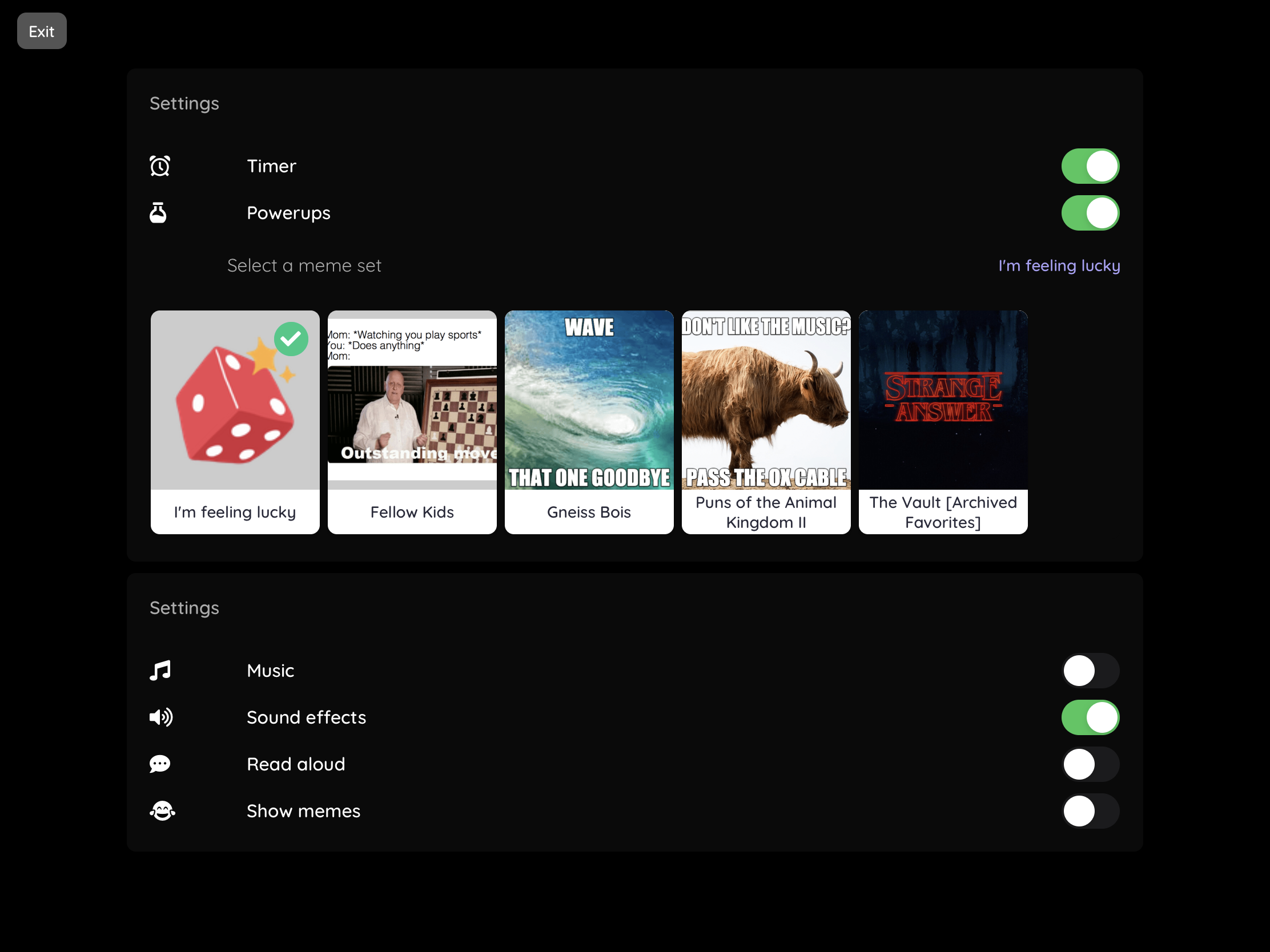 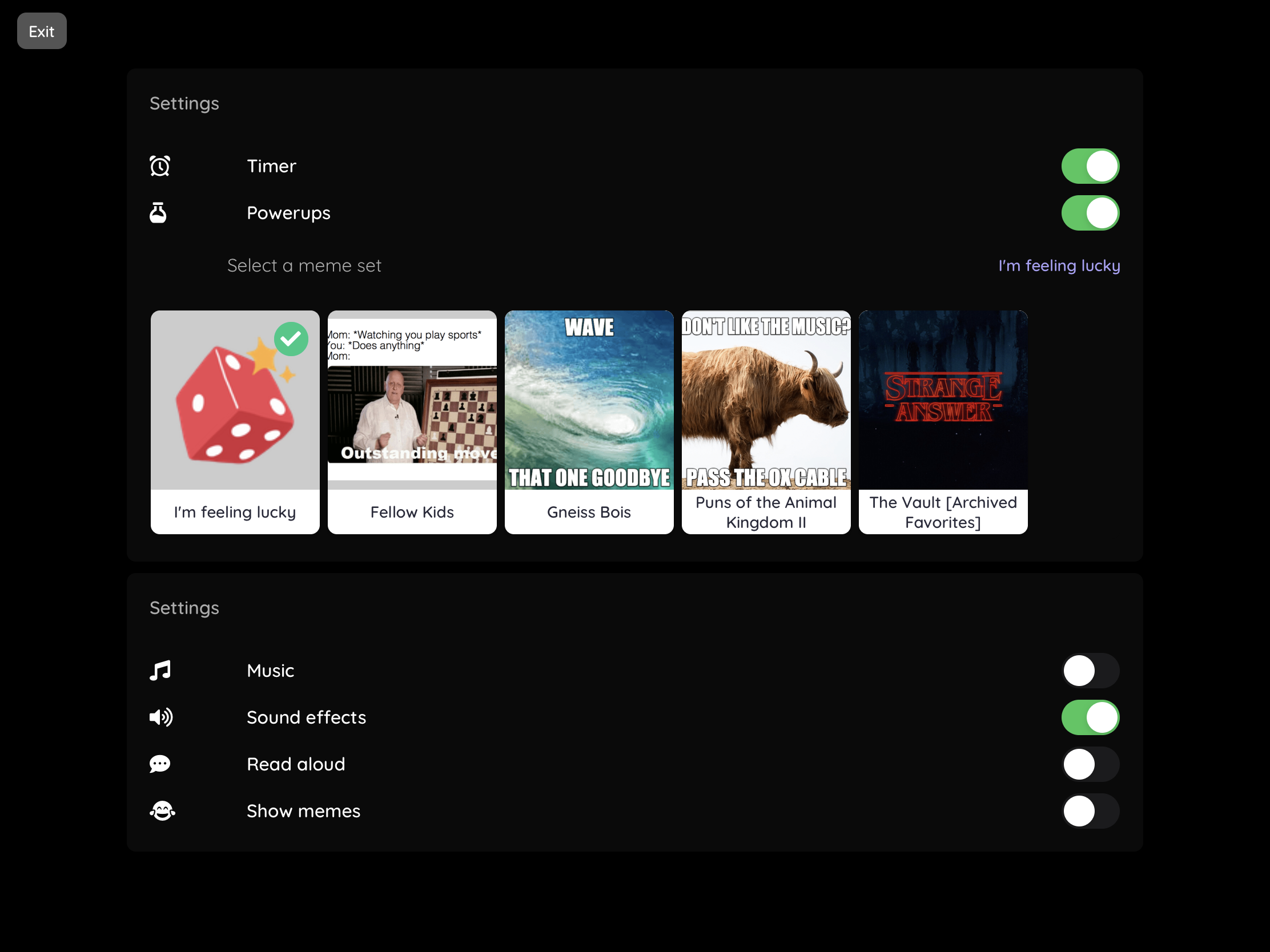 ２段目をみどり色にする
Your Quizizz name is
自分の名前を入力
Enter
番号を入力し終わったら　　　　をタップする。始まるまでしばらく待っててね。
Enter
ゲーム面
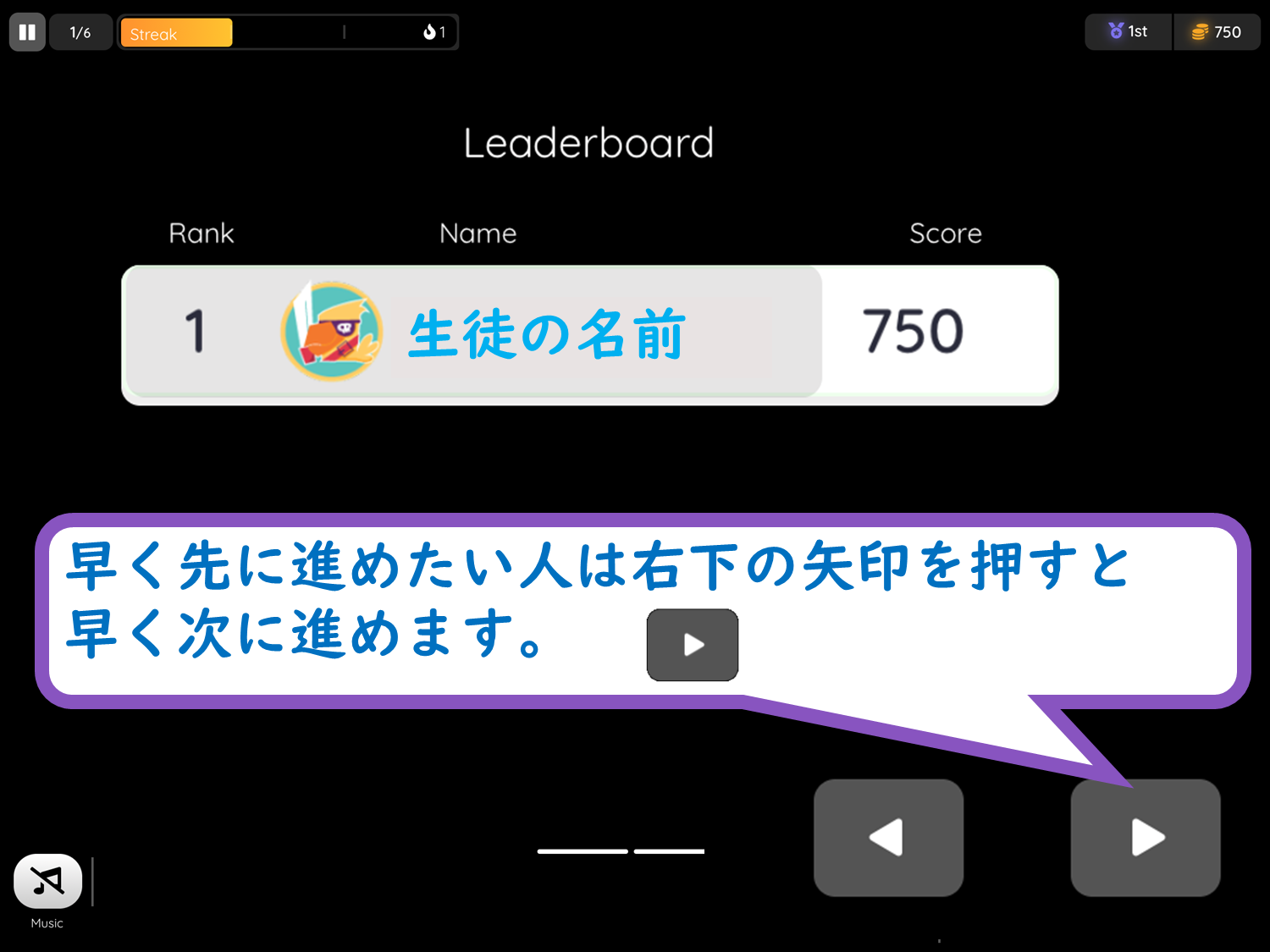 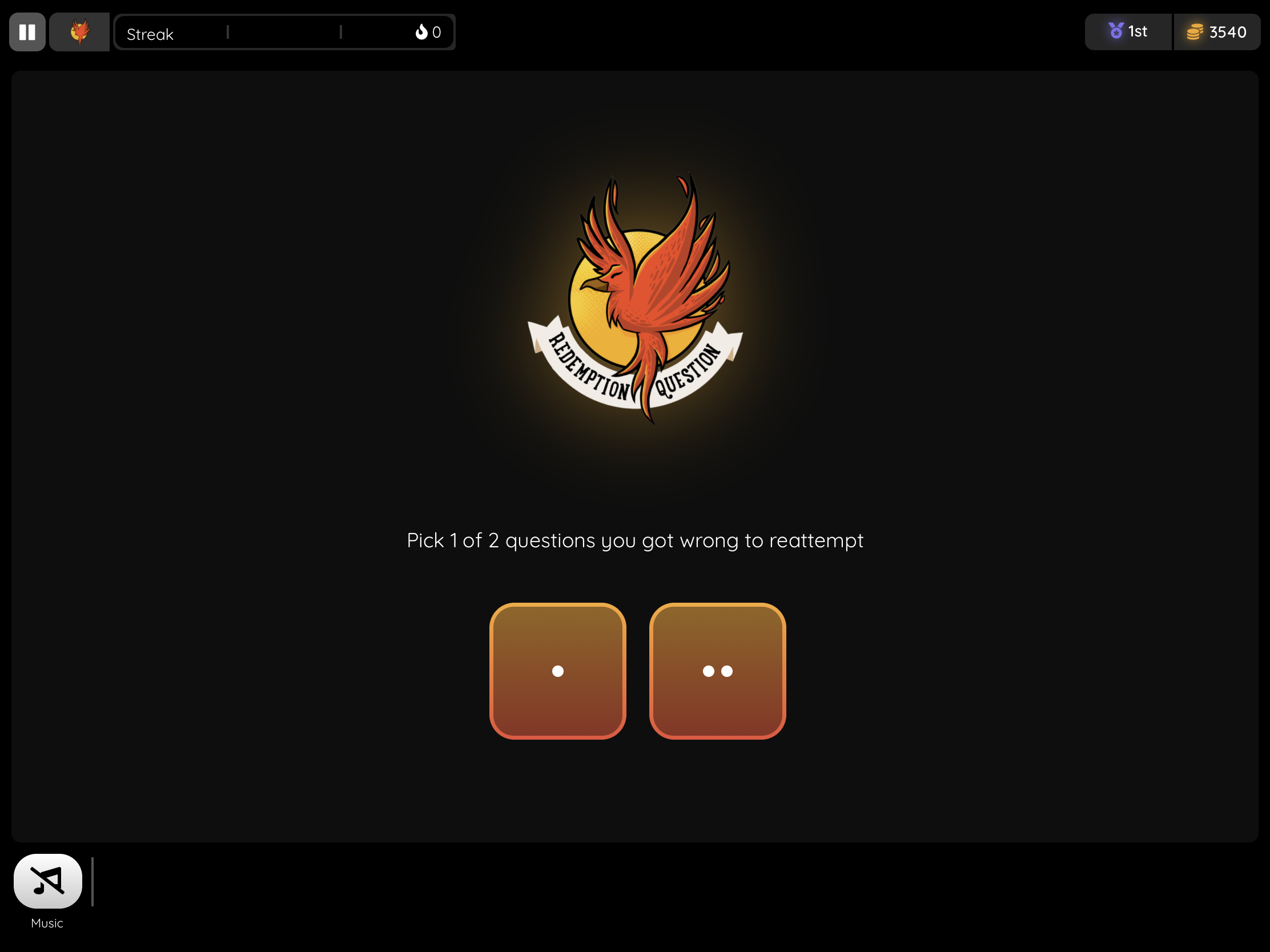 正解すると
得点アップの
チャンス！
最後に
もう一度
チャレンジ！
３
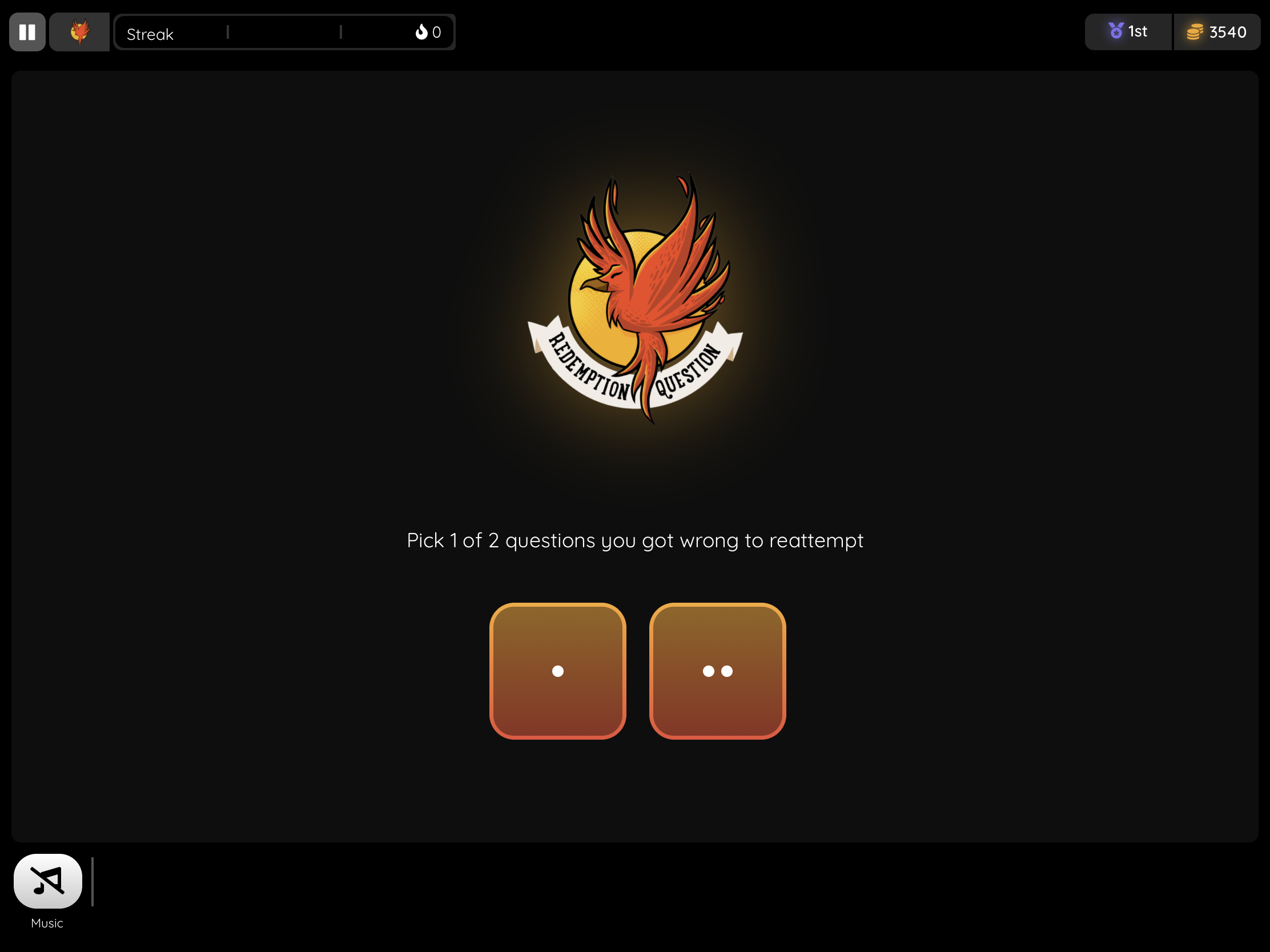 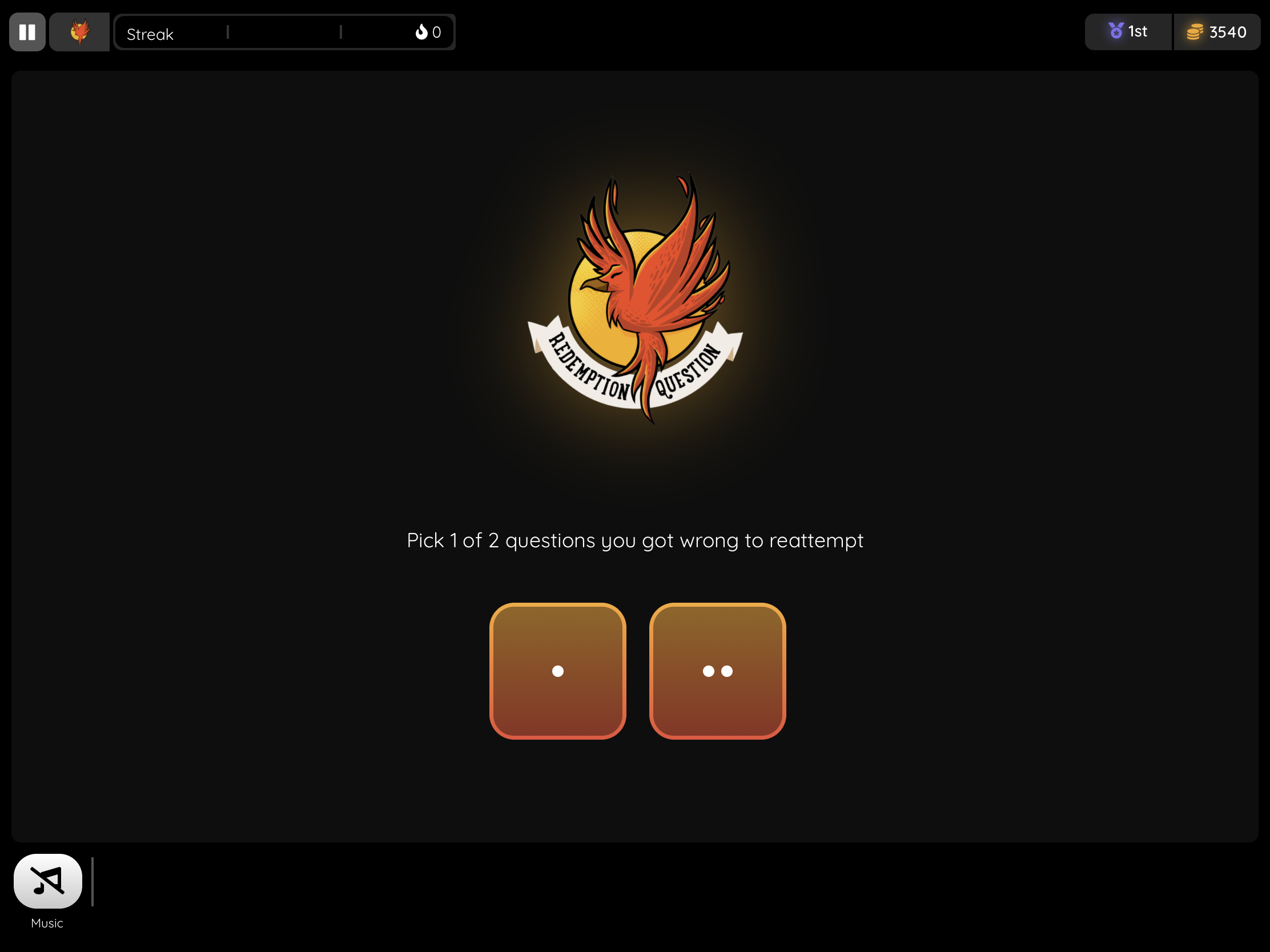 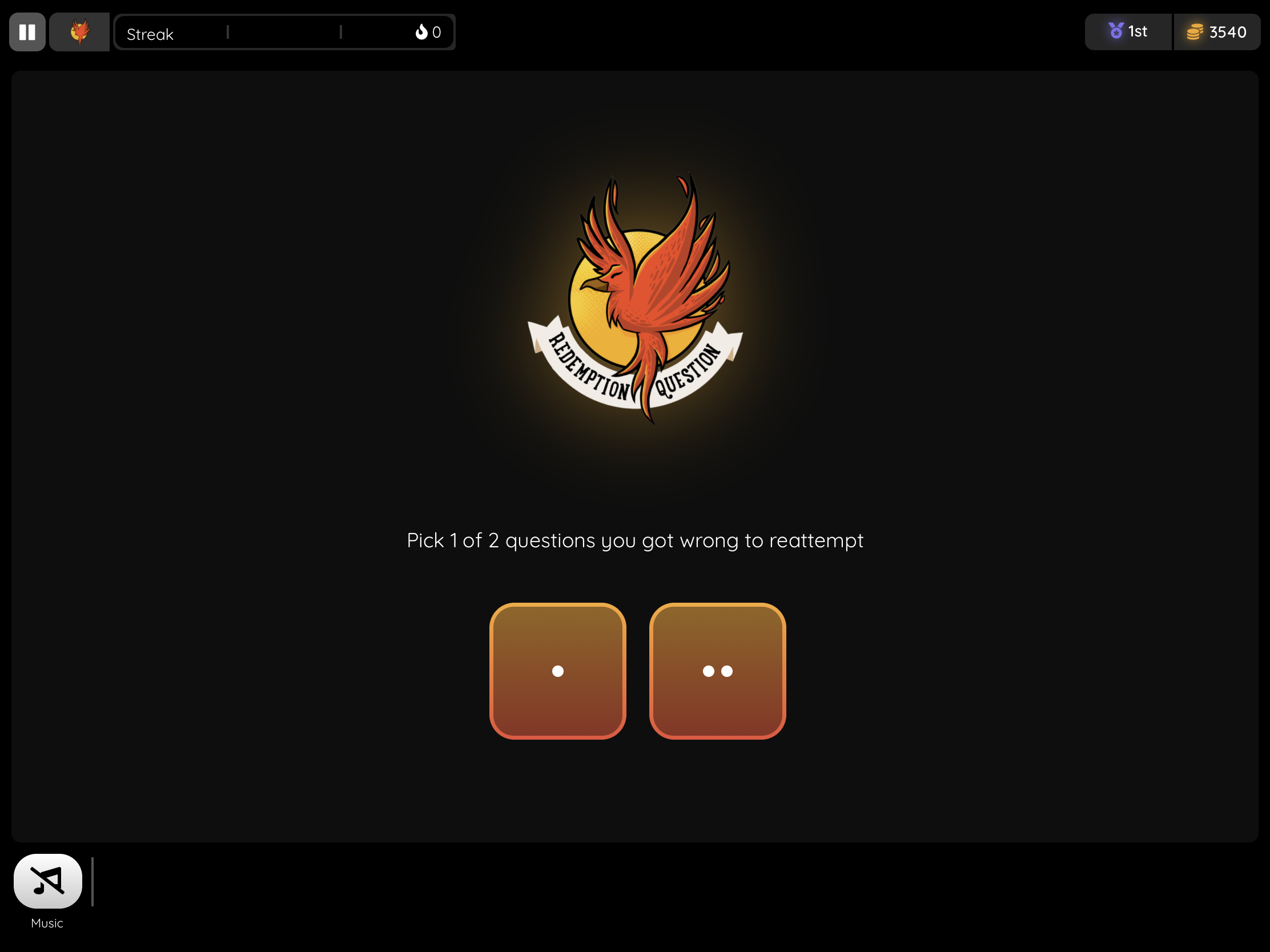 ⚀⚁⚂どれかを選んで答えてね！
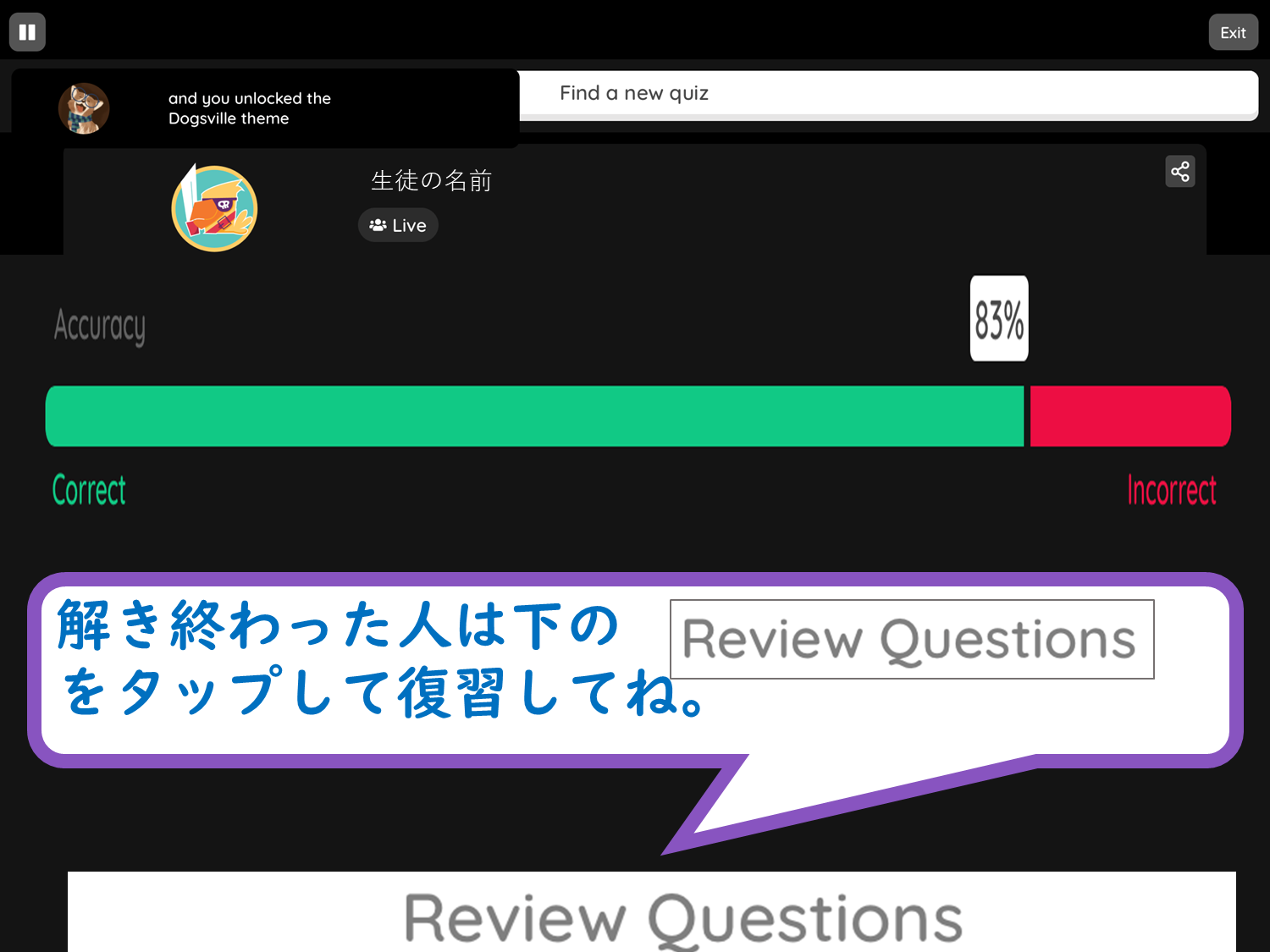 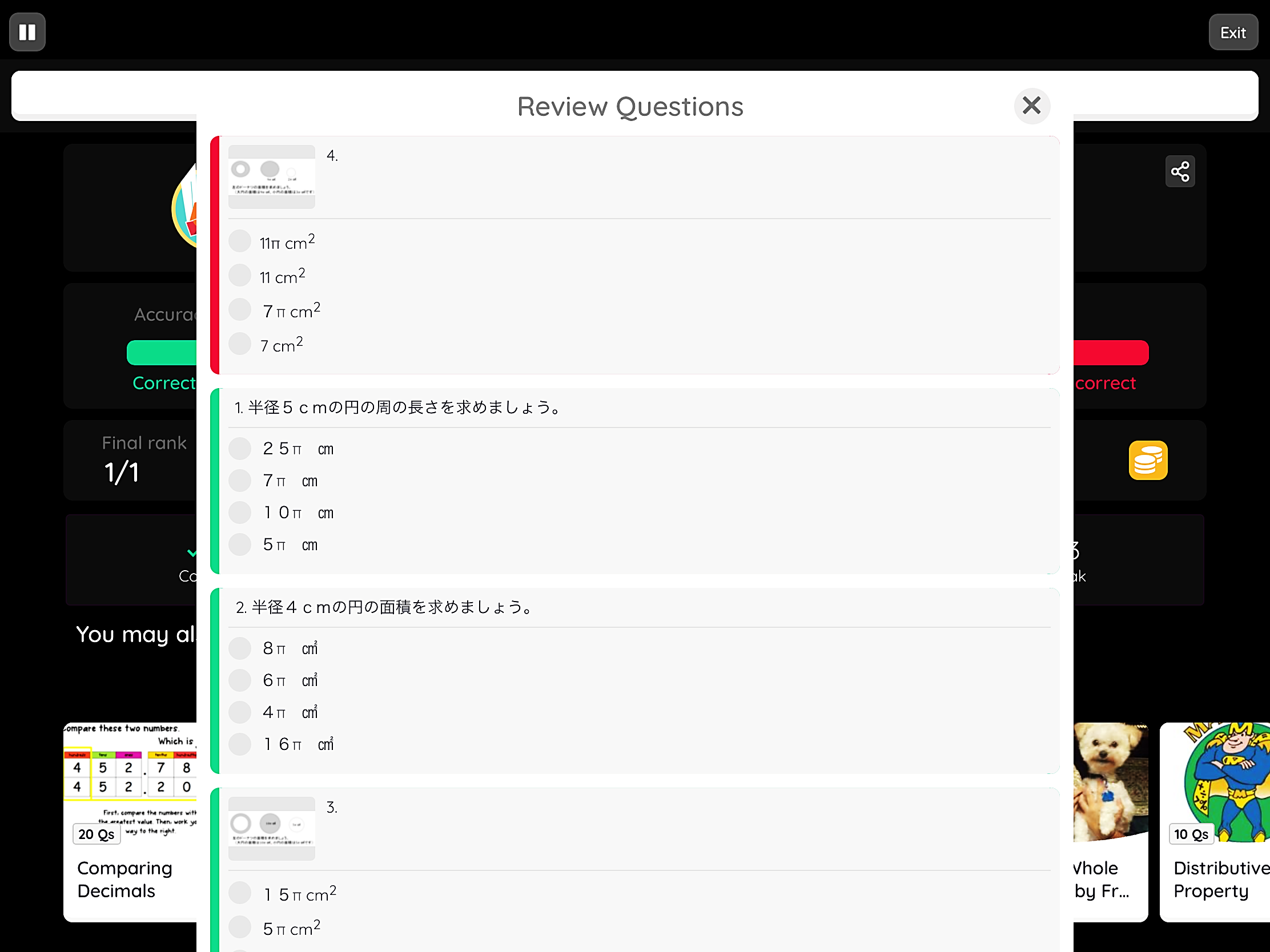 自分が間違えた問題は赤色になっています。
もう一度タップすると～
みどり色は正解！

よくがんばったね！
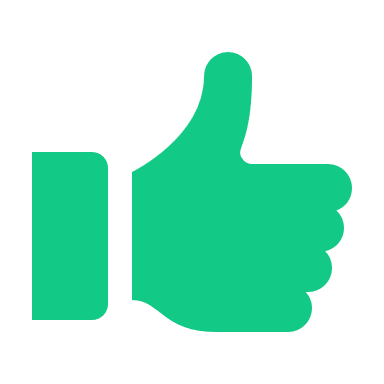 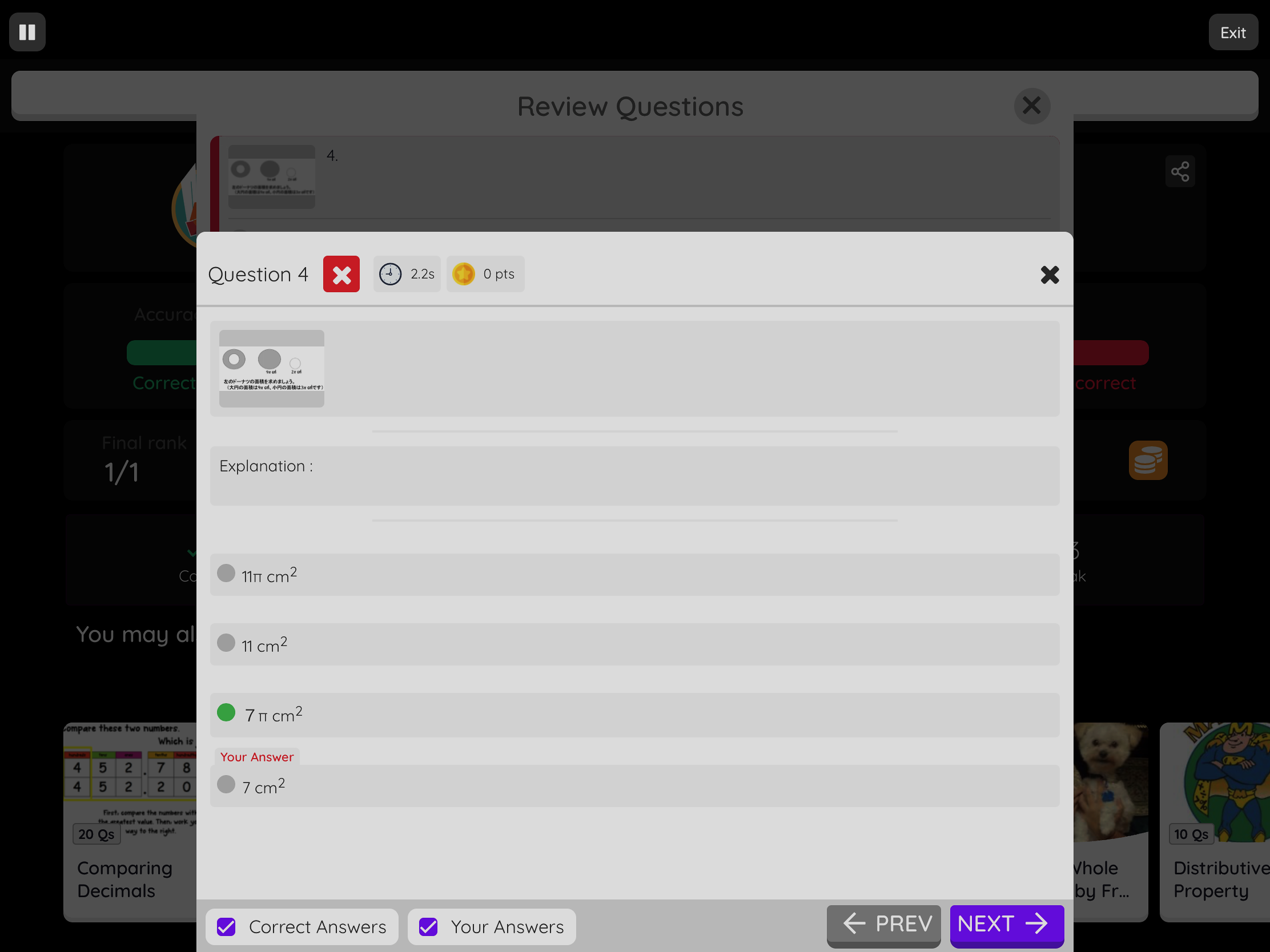 正解は緑色

あなたが答えた間違いは
“Your Answer”と書かれています。見直してね。
①得点アップ！
③再確認
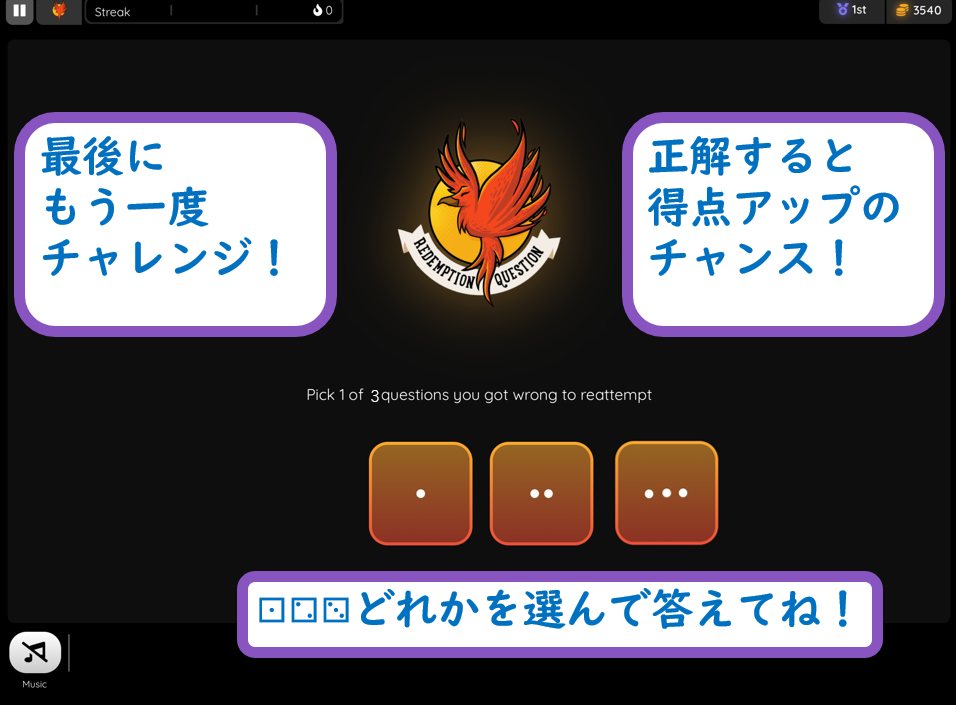 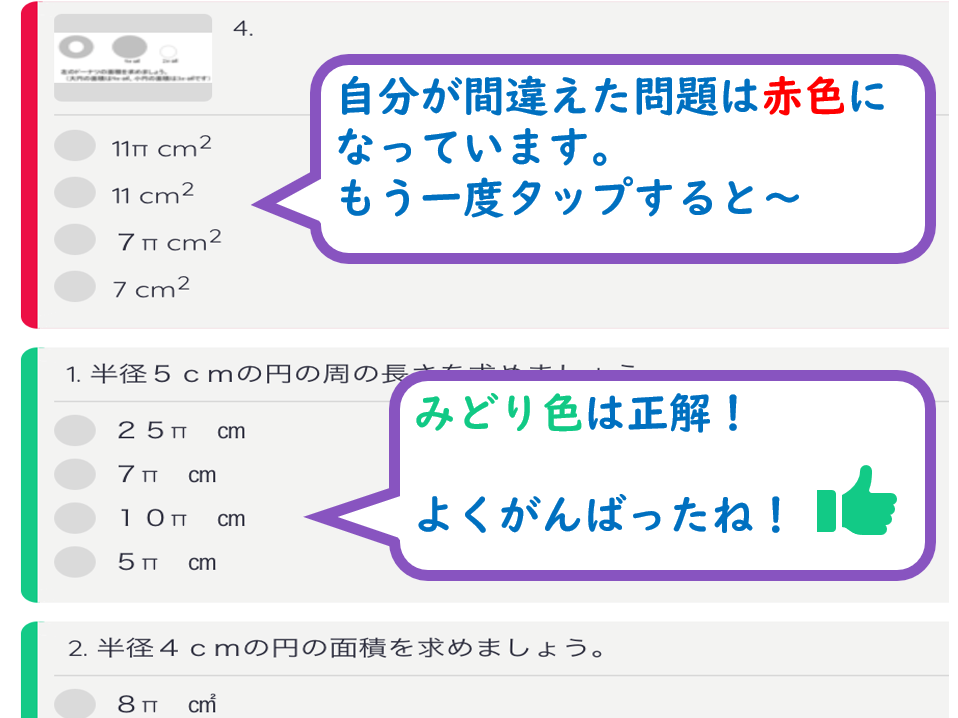 ④正解は～
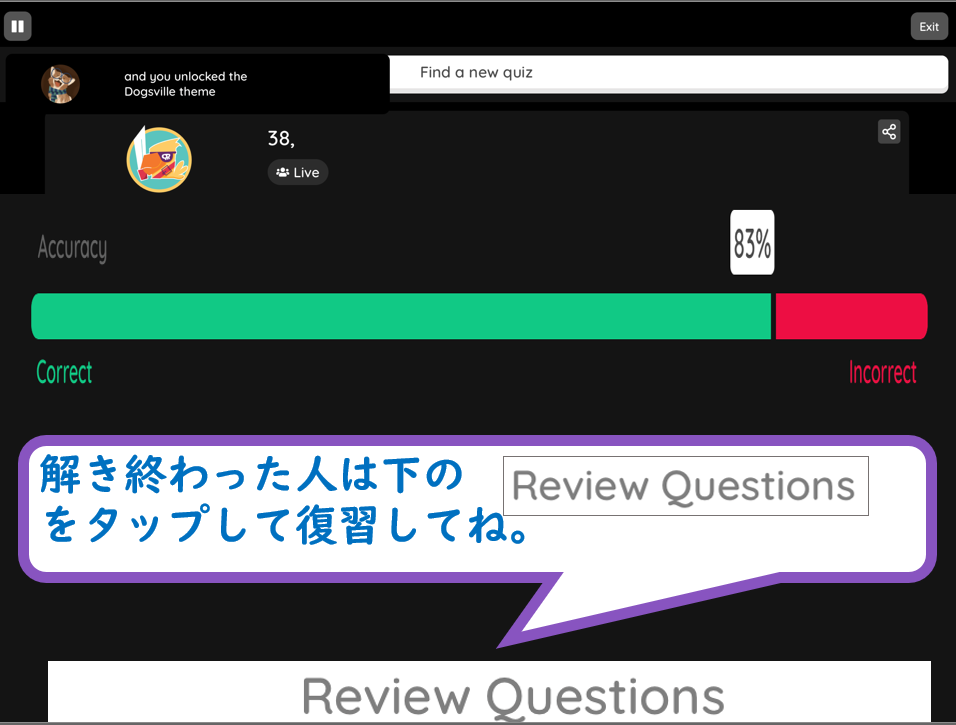 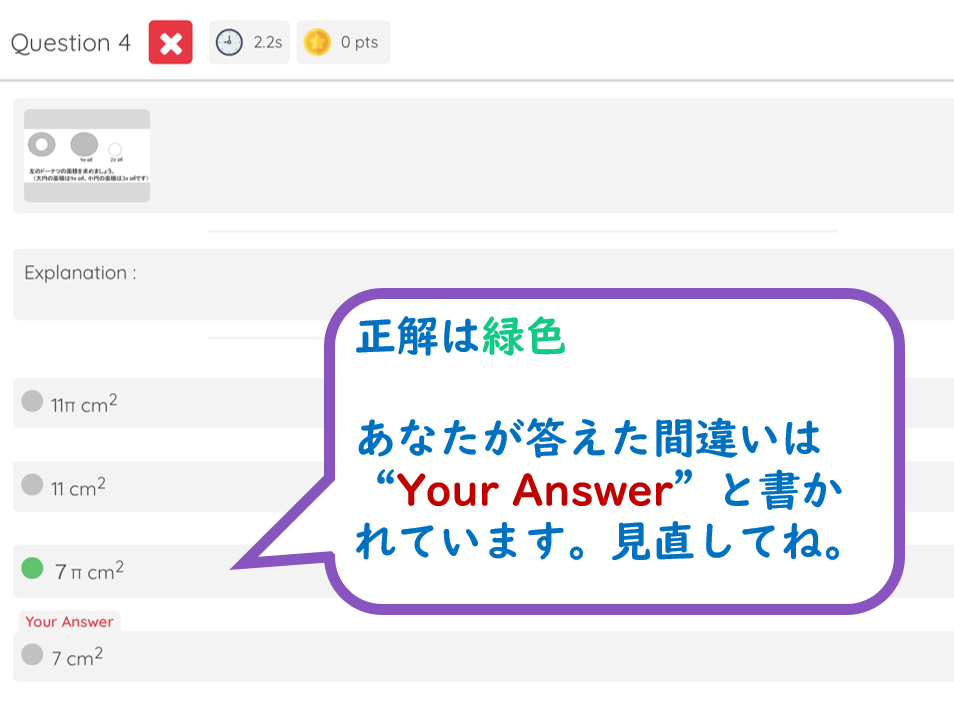 ②復習はコチラから↑